4.3   公式法
第2课时
八年级下册
WWW.PPT818.COM
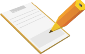 学习目标
1
掌握完完全平方式、全完全平方公式的特点，会用完全平方公式分解因式.
2
逆用乘法公式的过程中发展逆向思维的意识和能力.
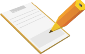 前置学习
1. 下列各式是完全平方式的是（　  　）
A．x² -x+  	B．1 + x²	C．x+xy+1	D．x²+2a-1
2. 对照完全平方公式a²±2ab＋b²=（a±b）²填表：
A
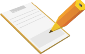 合作探究
探究点一：
问题1：事实上，把乘法公式的(完全平方公式)：
(a+b)²=a²+2ab+b²，(a-b)²=a²-2ab+b²
反过来，就得到因式分解的(完全平方公式)
a²+2ab+b²=(a+b)²，  a²-2ab+b²=(a-b)² ；
形如                              的式子称为完全平方式.
根据因式分解与整式乘法的关系，把乘法的公式反过来，我们就可以用乘法公式把某些多项式因式分解，这种因式分解的方法叫做                .
（a²±2ab+b²）
公式法
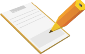 合作探究
问题2：把下列完全平方式因式分解：
（1）x ²＋14x＋49；              （2）（m＋n）²－6（m+n）＋9
解：(1) x ²＋14x＋49
     =x ²+2×7x+7 ²
     =(x+7) ² 
    (2)（m＋n）²－6（m+n）＋9
     =[(m+n)-3] ²
     =(m+n-3) ²
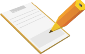 合作探究
探究点二
问题1： 因式分解下列各式
（1）3ax²+6axy+3ay²；        （2）－x²－4y²+4xy.
解：（1）3ax²+6axy+3ay²
        =3a(x²+2xy+y²)
        =3a(x+y) ²
    （2）－x²－4y²+4xy 
       =-(x²+4y²-4xy)
       =-(x²-4xy+4y²)
       =-[(x²-2•x•2y+(2y) ²]
        =-(x-2y) ²
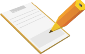 合作探究
当多项式的各项含有公因式时，通常先提出这个公因式，然后再进一步因式分解，直至不能再分解为止.
首项系数是负数时，应先提出“－”号或整个负数.
因式分解的一般步骤：
（1）“提”，先看多项式各项，有就提出来；
（2）“套”，尝试用乘法公式来分解；
（3）“查”，因式分解必须进行到不能再分解为止.
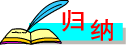 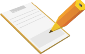 合作探究
问题2：已知a、b、c是∆ABC的三边，且满足a ²+b ²+c ²=ab+ac+bc，是说明∆ABC是等边三角形.
解：∵a²+b²+c²=ab+bc+ac, 
∴a²+b²+c²-ab-bc-ac=0
等式两边同乘以2，得
2a²+2b²+2c²-2ab-2bc-2ac=0
（a²-2ab＋b²）＋（b²-2bc＋c²）＋（c²-2ac＋a²）=0
∴(a-b)²+(b-c)²+(c-a)²=0，
a=b=c   即∆ABC为等边三角形
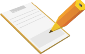 合作探究
探究点三
问题：阅读材料
我们知道对于二次三项式x²＋2ax＋a²这样的完全平方式，可以用公式将它分解成（x+a）²的形式，但是对于二次三项式x²+2ax-3a² 就不能直接应用完全平方公式了， 我们可以采用如下的办法：
x²+2ax-3a²=x²+2ax+a²-a²-3a²
 =（x+a）²-（2a）²
 =(x+3a)(x-a)
像这样把二次三项式因式分解的数学方法叫配方法。
（1）这种方法的关键是                                          ；
（2）用上述方法把a ²－8a+15因式分解.
凑成完全平方式
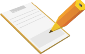 合作探究
问题：阅读材料
我们知道对于二次三项式x²＋2ax＋a²这样的完全平方式，可以用公式将它分解成（x+a）²的形式，但是对于二次三项式x²+2ax-3a² 就不能直接应用完全平方公式了， 我们可以采用如下的办法：
x²+2ax-3a²=x²+2ax+a²-a²-3a²
 =（x+a）²-（2a）²
 =(x+3a)(x-a)
（2）用上述方法把a ²－8a+15因式分解.
 解：（2）a²-8a+15= a²-8a+16-16+15
      =（a-4）²-1
      =（a-3）（a-5）
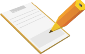 举一反三
1. 若x ²+2（a+4）x+25是完全平方式，求a的值．
解：∵x ² +2（a+4）x+25是完全平方式，
∴2（a+4）=±2×5，
解得a=1或a=-9．
故a的值是1或-9．
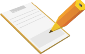 举一反三
2.  已知二次三项式x²﹣4x+m有一个因式是（x+3），求另一个因式以及m的值．
解：设另一个因式为（x+n），得
x2﹣4x+m=（x+3）（x+n）
则x ²﹣4x+m=x²+（n+3）x+3n
∴n＋3=-4，m=3n．
解得：n=﹣7，m=﹣21
∴另一个因式为（x﹣7），m的值为﹣21.
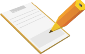 随堂检测
1．下列式子中是完全平方式的是(        )
  A．a²＋ab＋b²               B．a²＋2a＋2
  C．a²－2b＋b²               D．a²＋2a＋1². 
2．下列各式中能用完全平方公式进行因式分解的是(       )
  A．x²＋x＋1                         B．x²＋2x－1
  C．x²－1                            D．x²－6x＋9
D
D
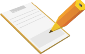 随堂检测
3．多项式mx²－m和多项式x²－2x＋1的公因式是(     )
  A．x－1              B．x＋1
  C．x²－1             D．(x－1) ²
4．对(x－1) ²－2(x－1)＋1因式分解的结果是(      )
  A．(x－1)(x－2)                 B．x²
  C．(x＋1) ²                       D．(x－2) ²
D
A
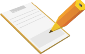 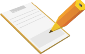 随堂检测
随堂检测
5. 把下列各式因式分解
(1)16x ²－(x ²＋4) ²；
解：原式＝(4x＋x ²＋4)(4x－x ²－4)
＝－(x＋2) ² (x－2) ².
 (2)(x ²－2xy＋y ²)＋(－2x＋2y)＋1.
解：原式＝(x－y) ²－2(x－y)＋1
＝(x－y－1) ².
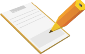 课堂小结
1.要想运用完全平方公式分解因式，必须紧扣完全平方公式的特点. 
（1）左边是三项式，其中首末两项分别是两个数(或两个式子)的完全平方. 这两个项的符号相同，中间一项是这两个数(或两个式子)的积的2倍，符号正负均可.
（2）右边是两个数(或两个式子)的和(或者差)的平方.当中间的乘积项与首末两项符号相同时，是和的平方；反之，则是差的平方.
2. 因式分解的一般步骤：
（1）“提”，先看多项式各项，有就提出来；
（2）“套”，尝试用乘法公式来分解；
（3）“查”，因式分解必须进行到不能再分解为止.
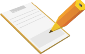 课后作业
1．把下列多项式因式分解，结果正确的是(     )
  A．4a²＋4a＋1＝(2a＋1) ²
  B．a²－4b²＝(a－4b)(a＋b)
  C．a²－2a－1＝(a－1) ²
  D．(a－b)(a＋b)＝a²－b²
2．把代数式3x³－12x²＋12x因式分解，结果正确的是(    )
  A．3x(x²－4x＋4)                B．3x(x－4) ²
  C．3x(x＋2)(x－2)               D．3x(x－2) ²
A
D
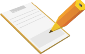 课后作业
9
3．(1)若x²－6x＋k是完全平方式，则k＝       ；
(2)若x²＋kx＋4是完全平方式，则k＝          ．
4.把下列各式因式分解：
(1)(a－b) ²＋4ab；         (2)－2a ³b ²＋8a ²b ²－8ab ²；
解：（1）原式＝a ²－2ab＋b ²＋4ab
      ＝a2＋2ab＋b ²
      ＝(a＋b) ².
    （2）原式＝－2ab ² (a ²－4a＋4)
     ＝－2ab ² (a ²－2×a×2＋2 ²)
     ＝－ 2ab ² (a－2) ².
±4
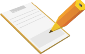 课后作业
5. 观察思考:
1×2×3×4+1=25=5 ²,         2×3×4×5+1=121=11 ²,
3×4×5×6+1=361=19 ²,       4×5×6×7+1=841=29 ²,　…　…　…　…
从以上几个等式中,你能得出什么结论?能证明吗?
解:结论四个连续自然数的积与1的和是一个整数的完全平方数.
证明:设最小的自然数是n,则这四个自然数的积与1的和可以表示为
n(n+1)(n+2)(n+3)+1
=n(n+3)(n+1)(n+2)+1
=(n ²+3n)(n ²+3n+2)+1
=(n ²+3n) ²+2(n ²+3n)+1
=(n ²+3n+1) ².
再见